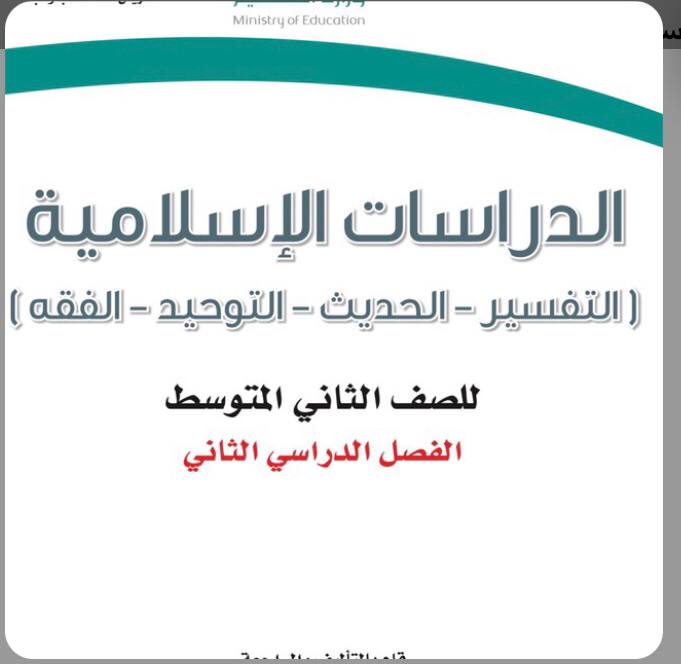 عروض بوربوينت-ثاني متوسطchat -لا نحلل استخدام العروض لأمور تجارية
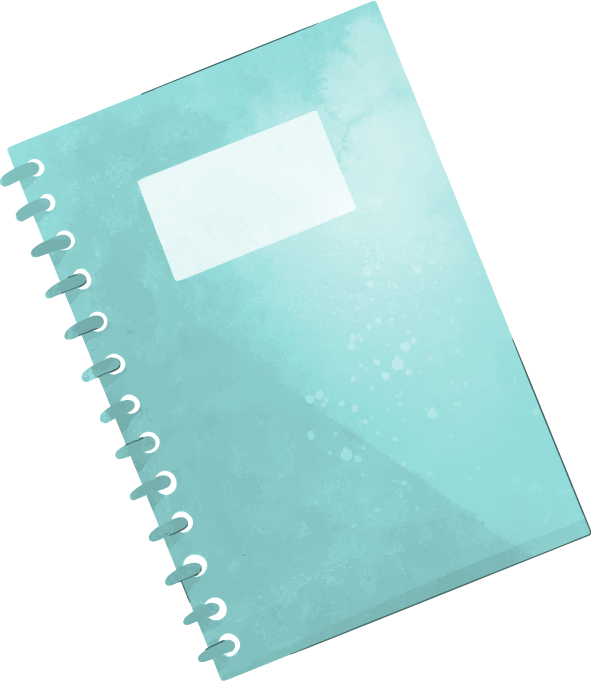 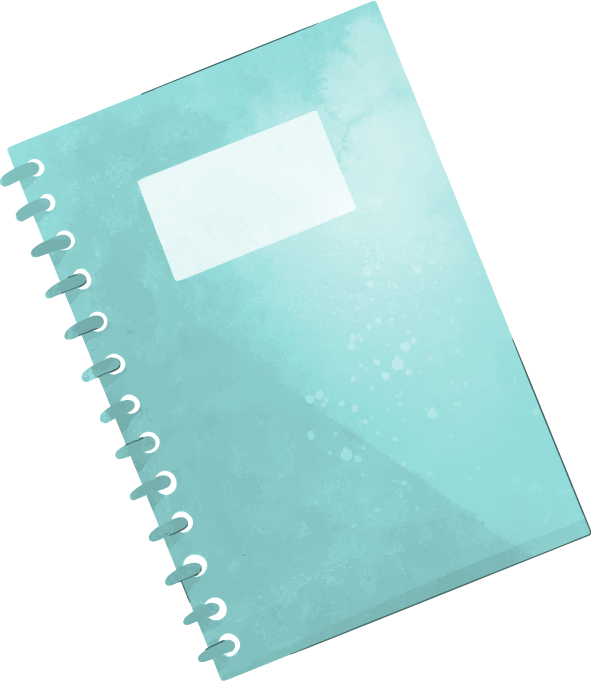 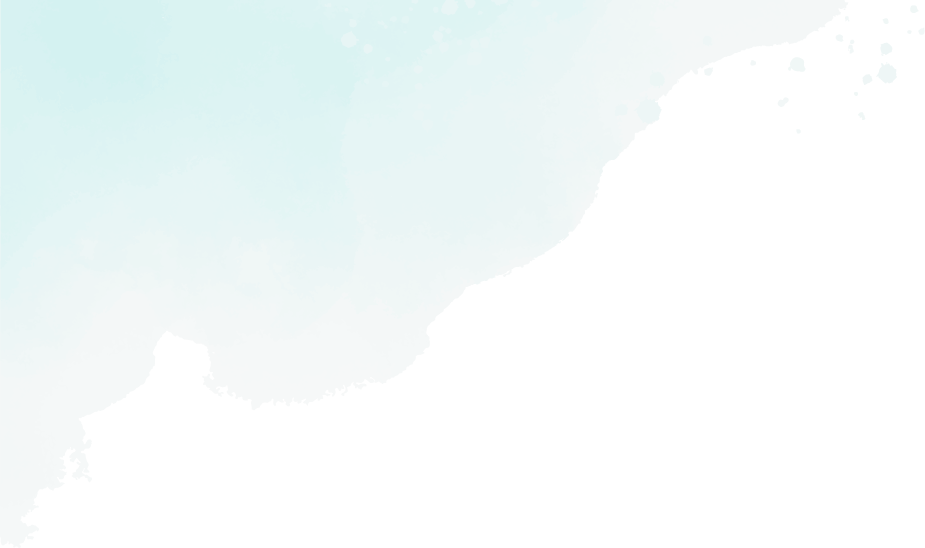 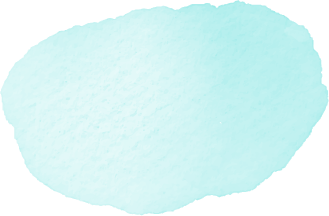 أسعد الله صباحك
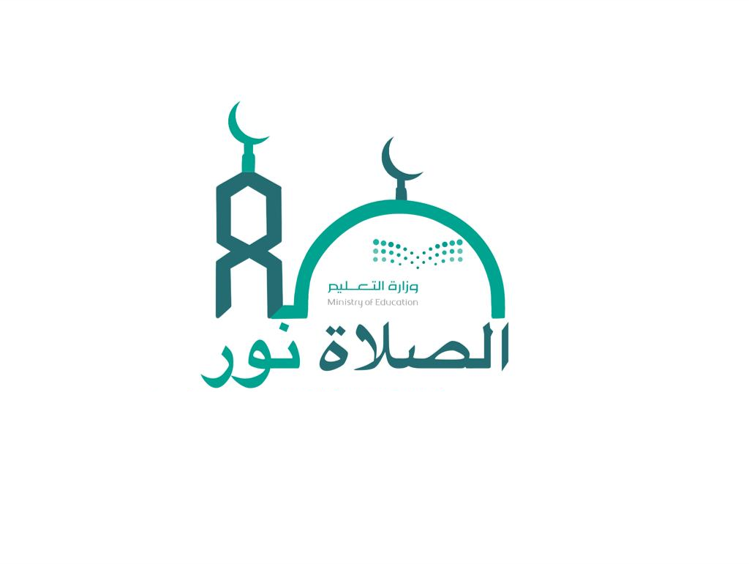 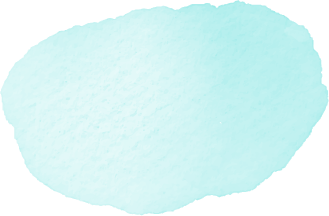 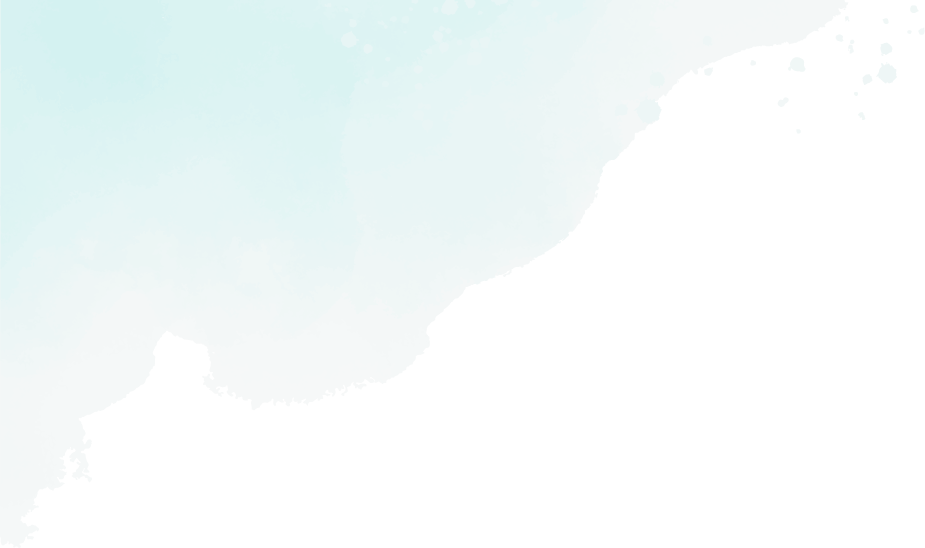 السلام عليكم ورحمة الله وبركاته
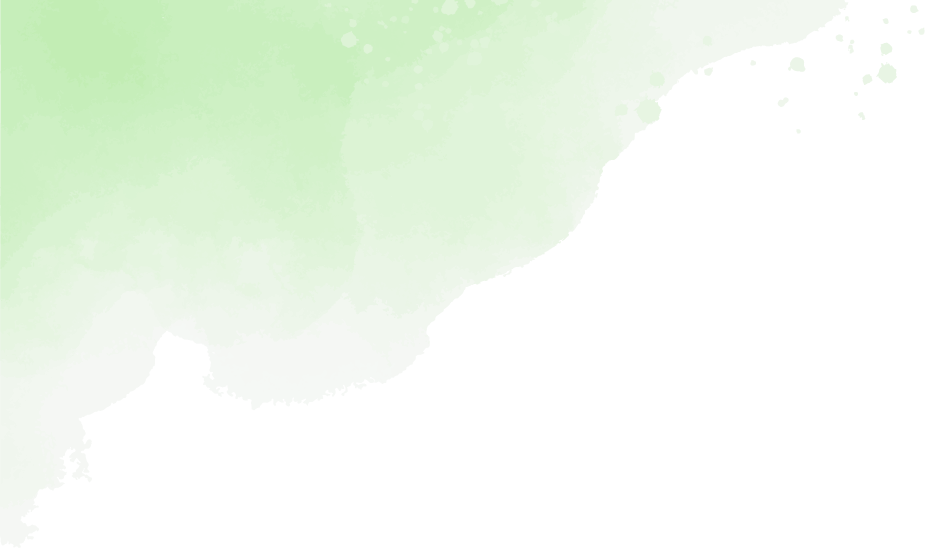 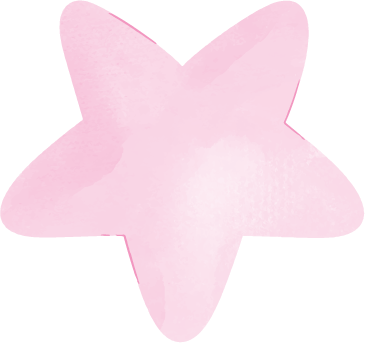 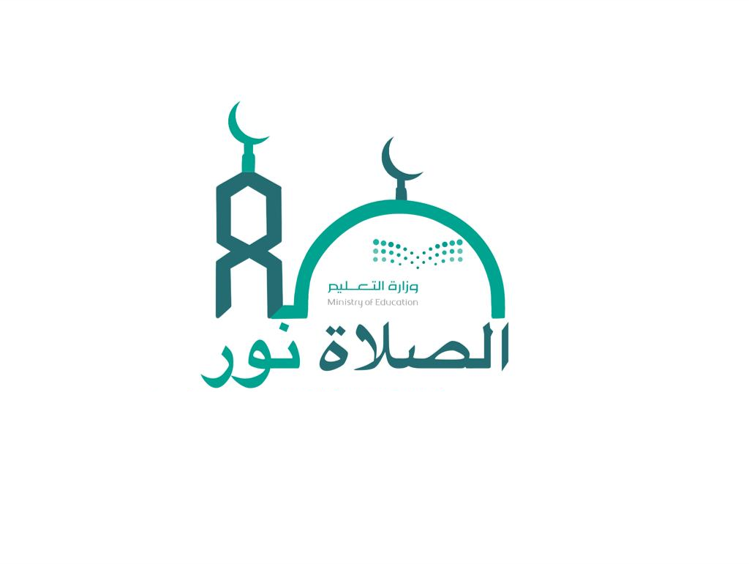 القوانين الصفية
الجلوس في مكان مناسب للتعلم
التأكد من جاهزية الاتصال قبل الحصة بوقت كافي
02.
01.
ابتعدي عن أي أمر يشوش انتباهك وتركيزك للدرس.
وعند مواجهة أي مشكلة المحاولة والسؤال عن طريقة حلها.
عدم ترك الحصة أثناء الدرس
احترام المعلمة وعدم التشويش على الحصة
04.
03.
مع الحرص على التواصل الإيجابي.
إلا بعد الاستئذان من المعلمة للأمور الطارئة والضرورية.
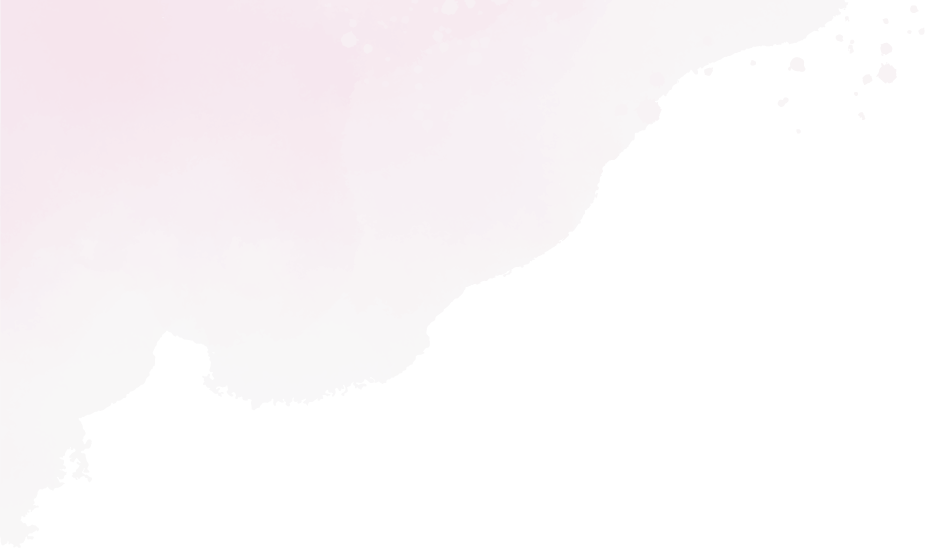 مراجعة
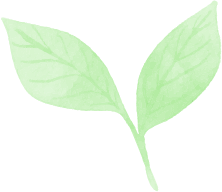 التاريخ:
1442/8/24هـ
الثلاثاء
اليوم:
تفسير
المادة:
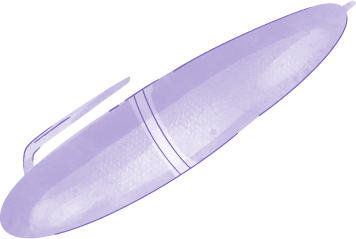 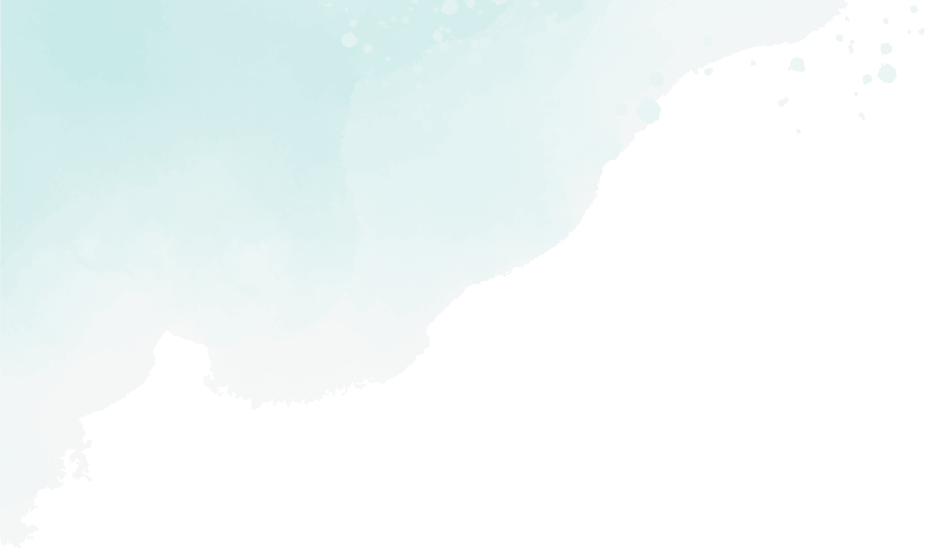 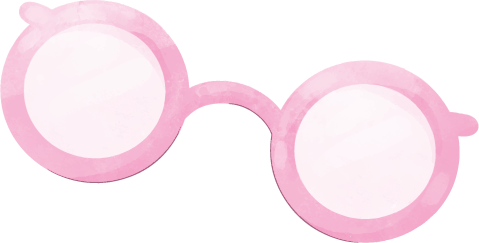 اختاري الإجابة الصحيحة
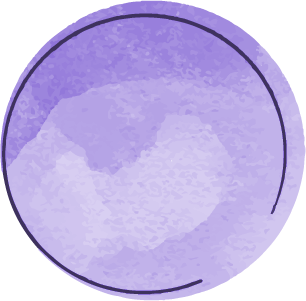 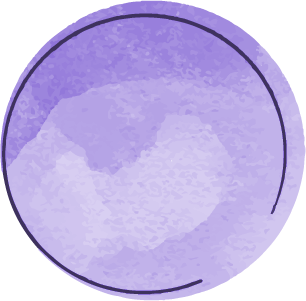 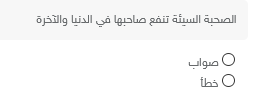 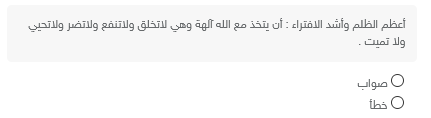 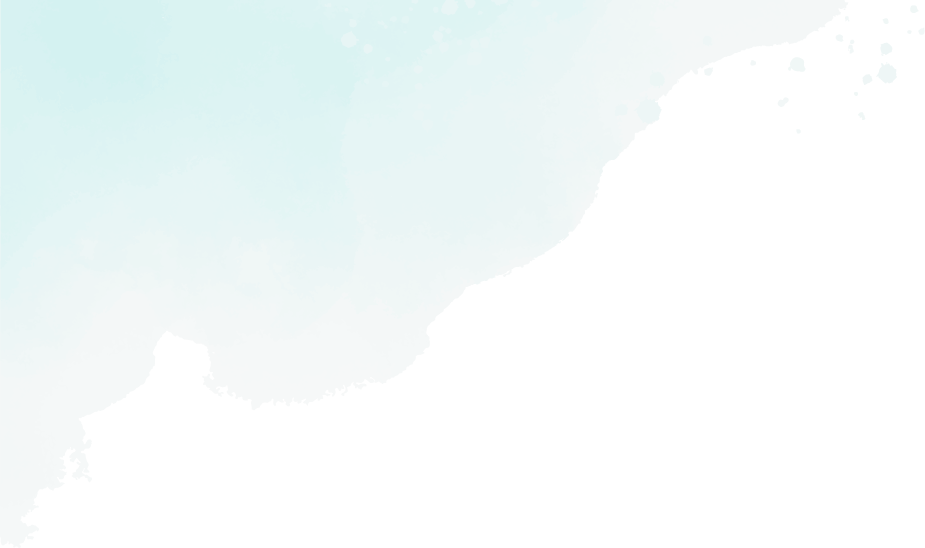 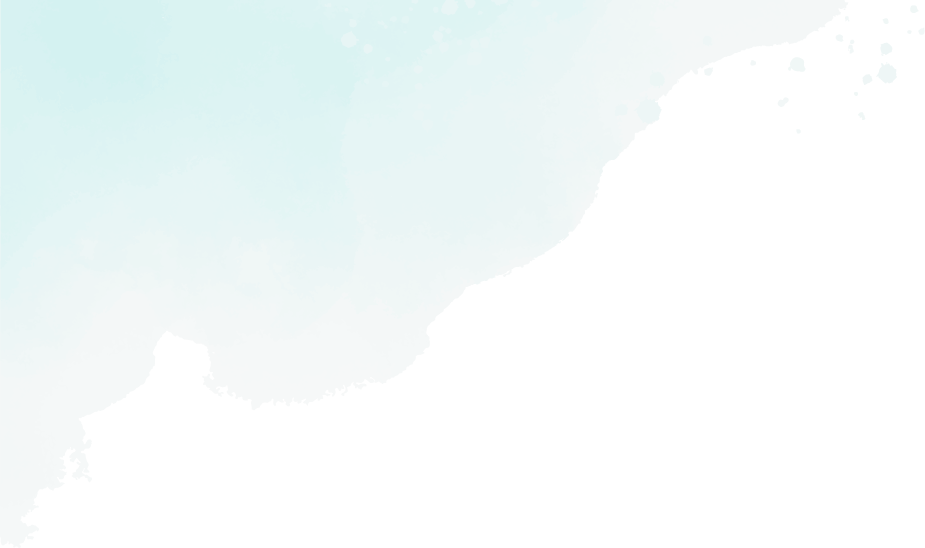 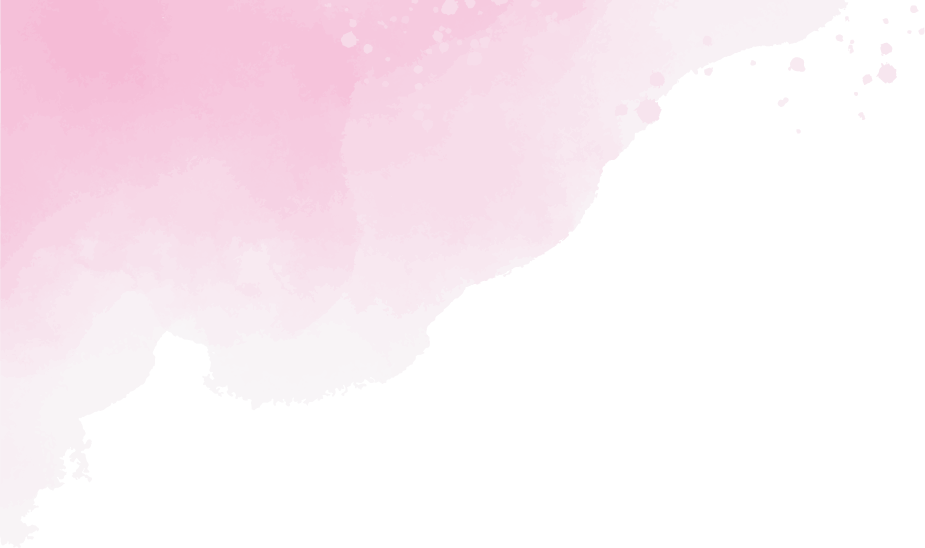 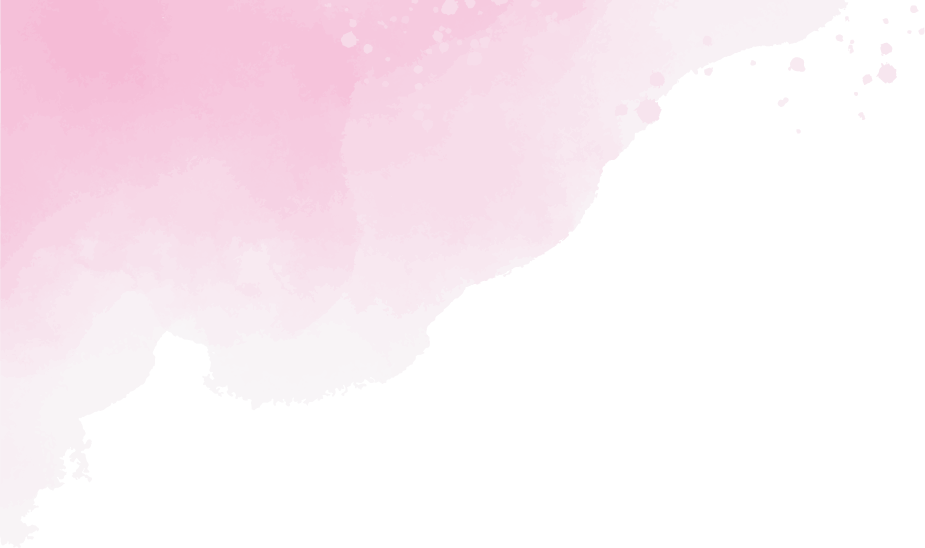 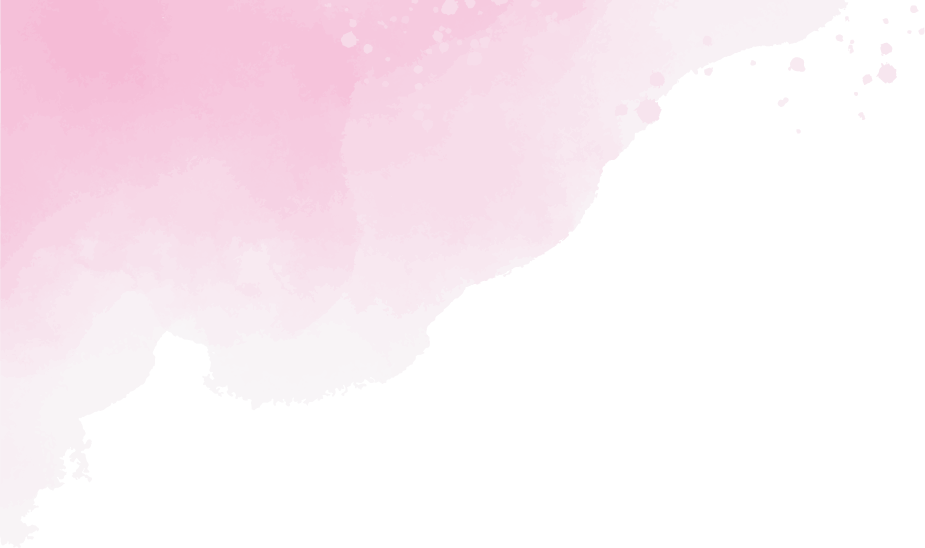 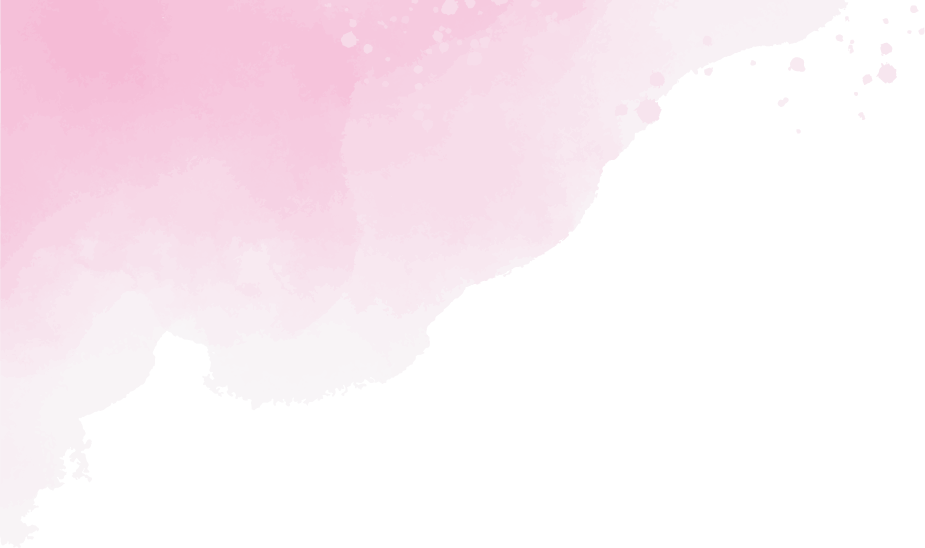 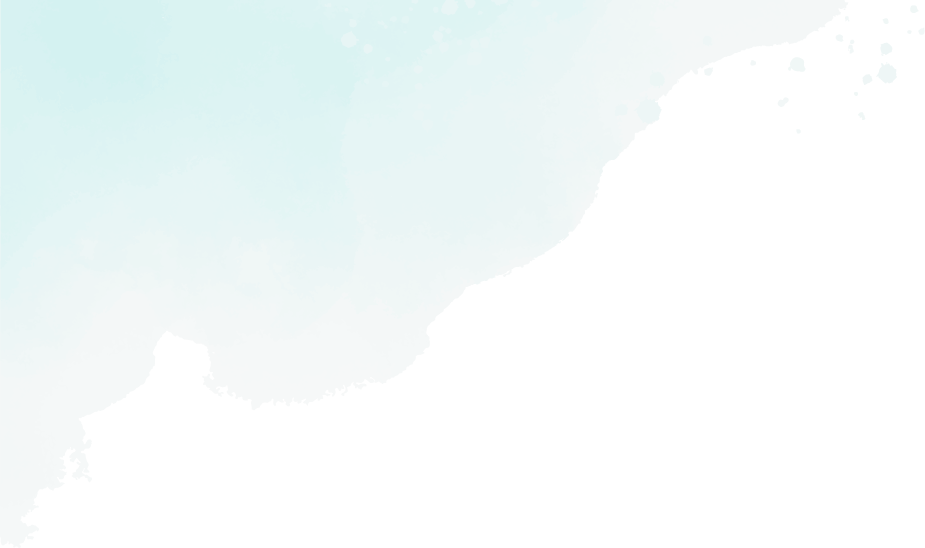 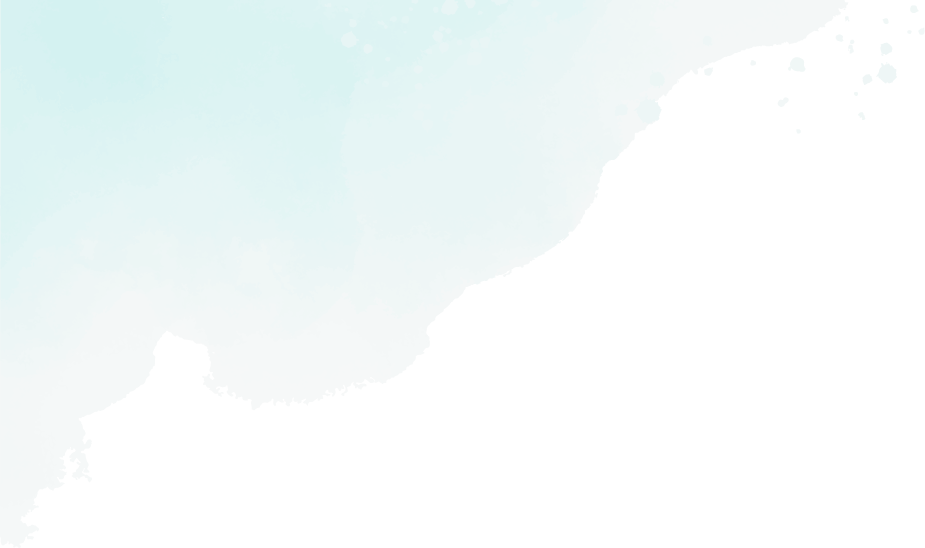 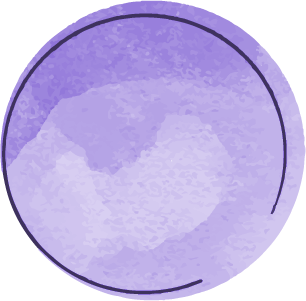 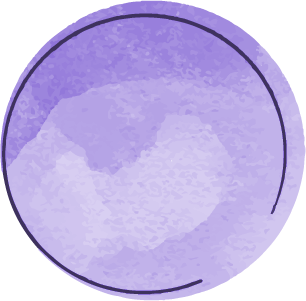 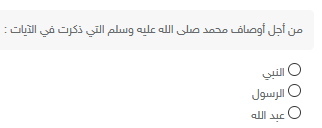 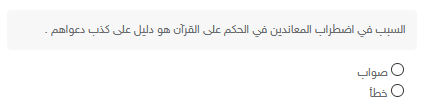 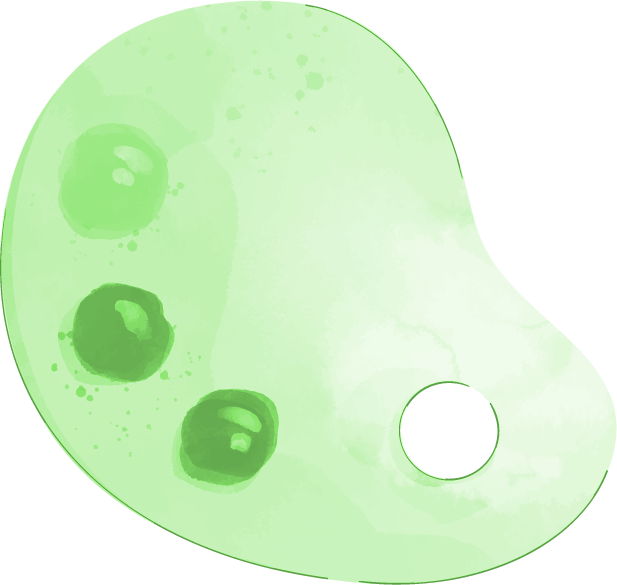 اختاري الإجابة الصحيحة
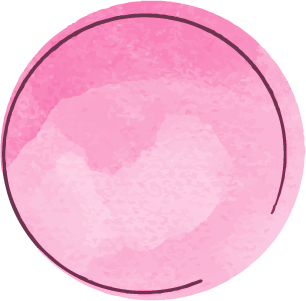 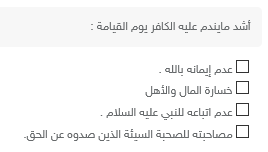 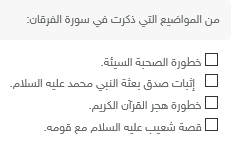 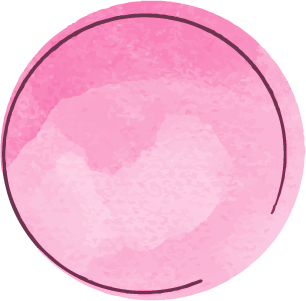 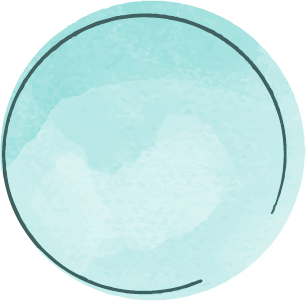 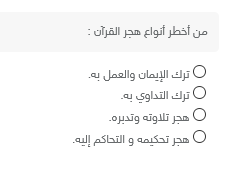 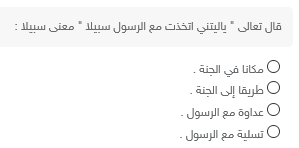 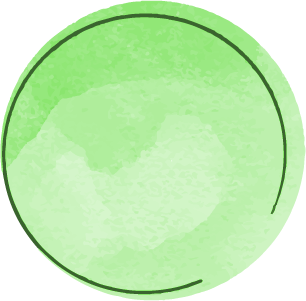 اختاري الإجابة الصحيحة
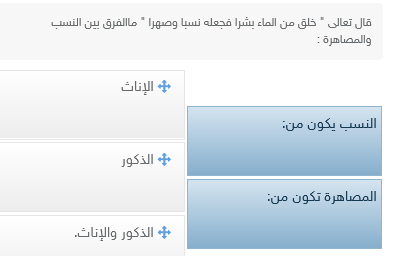 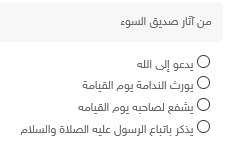 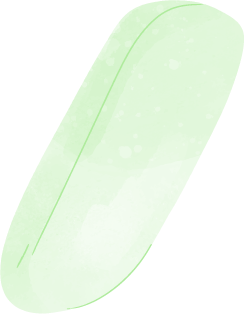 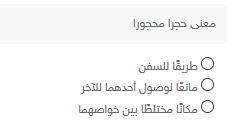 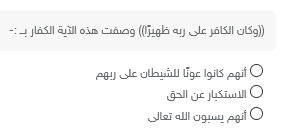 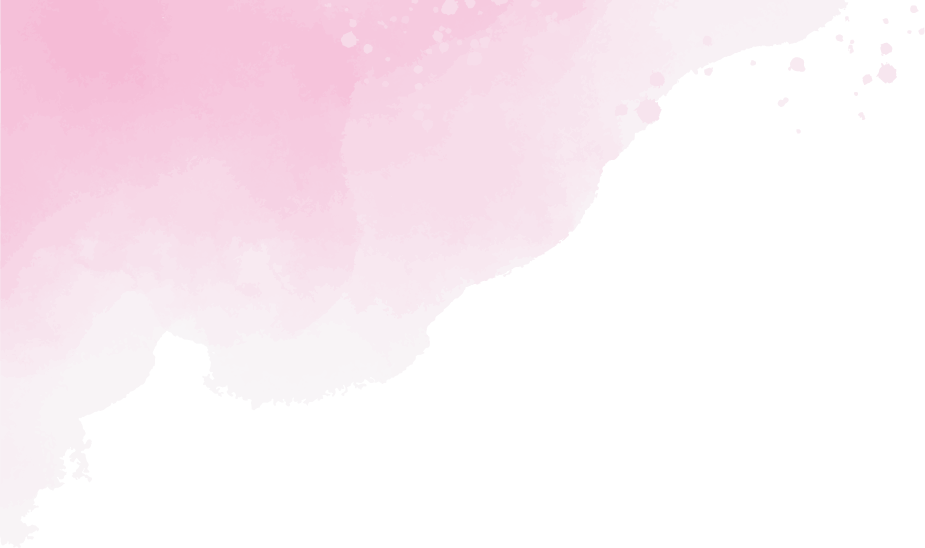 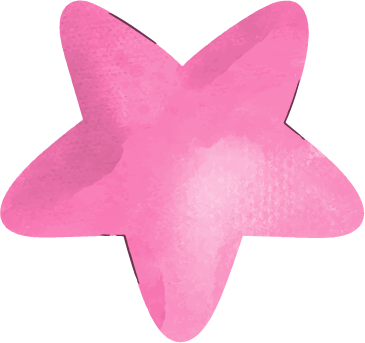 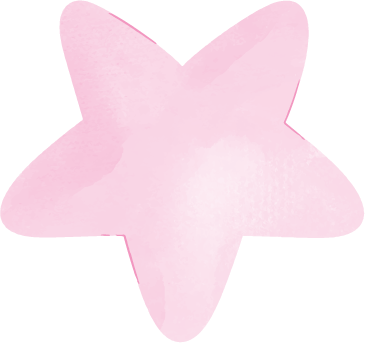 اختاري الإجابة الصحيحة
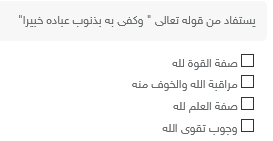 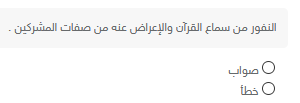 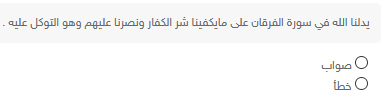 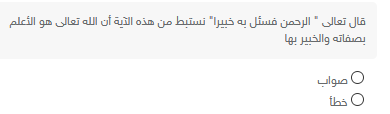 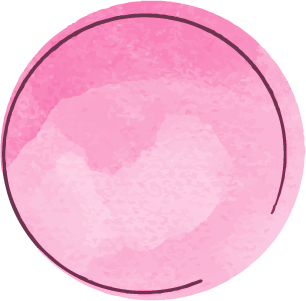 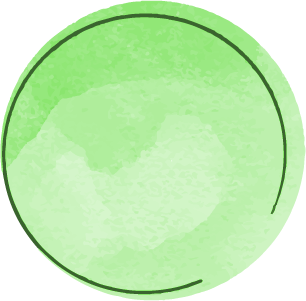 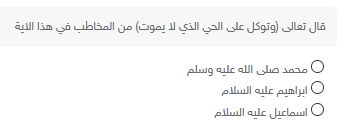 اختاري الإجابة الصحيحة
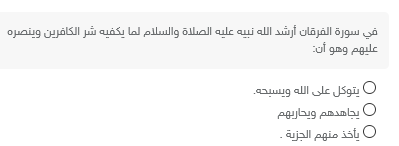 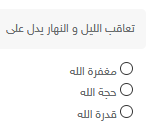 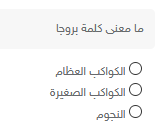 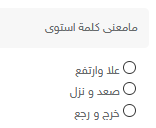 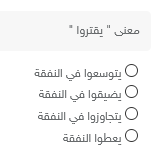 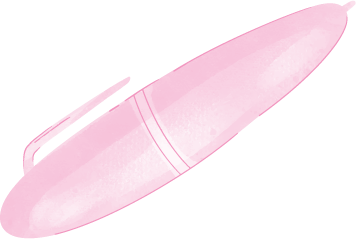 اختاري الإجابة الصحيحة
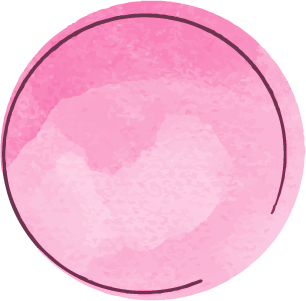 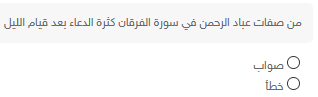 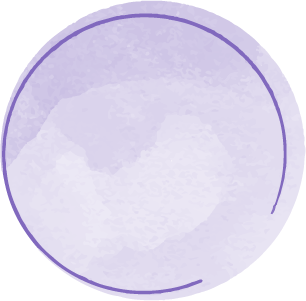 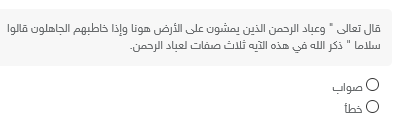 صفات عباد الرحمن
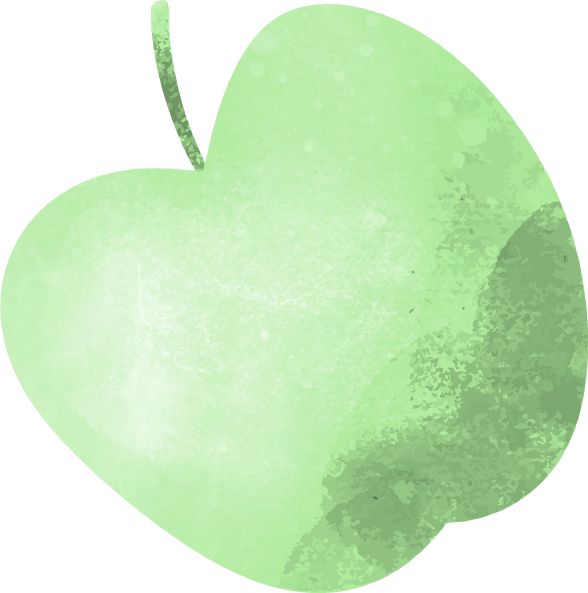 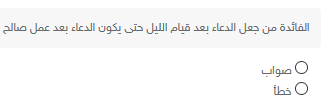 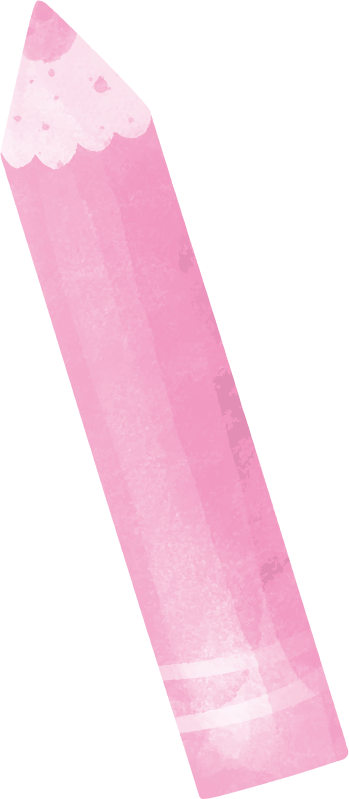 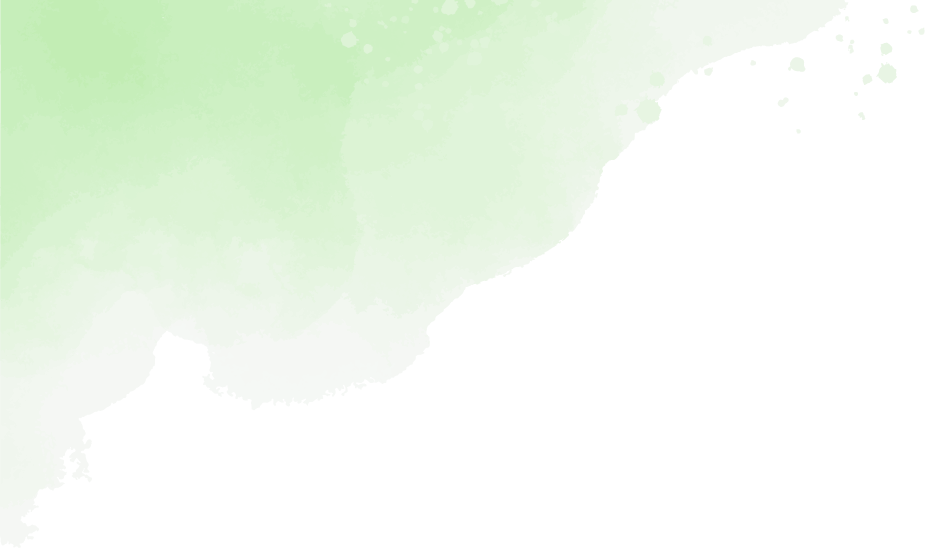 اختاري الإجابة الصحيحة
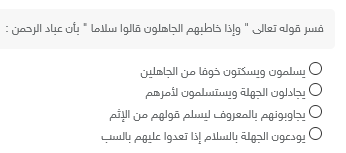 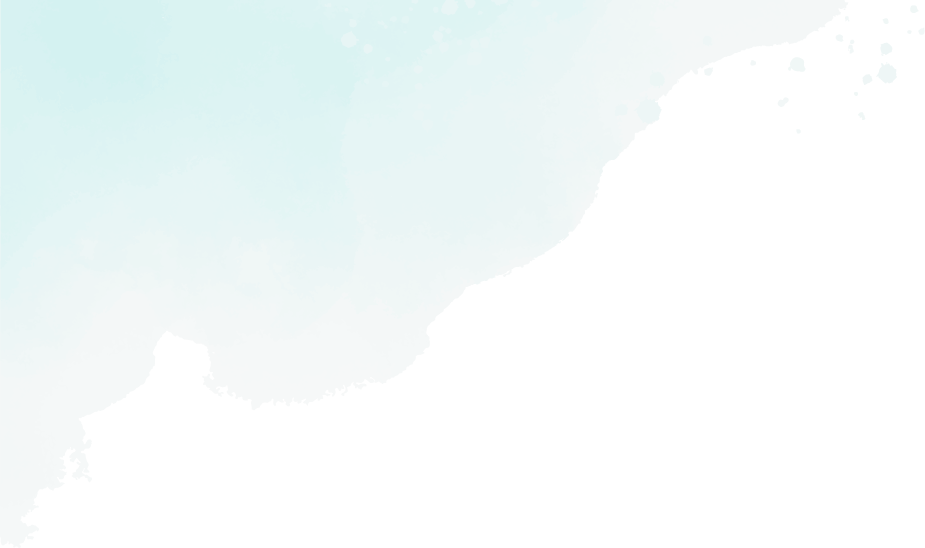 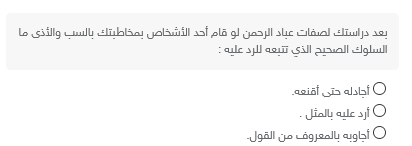 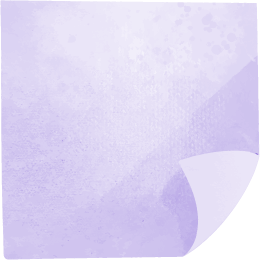 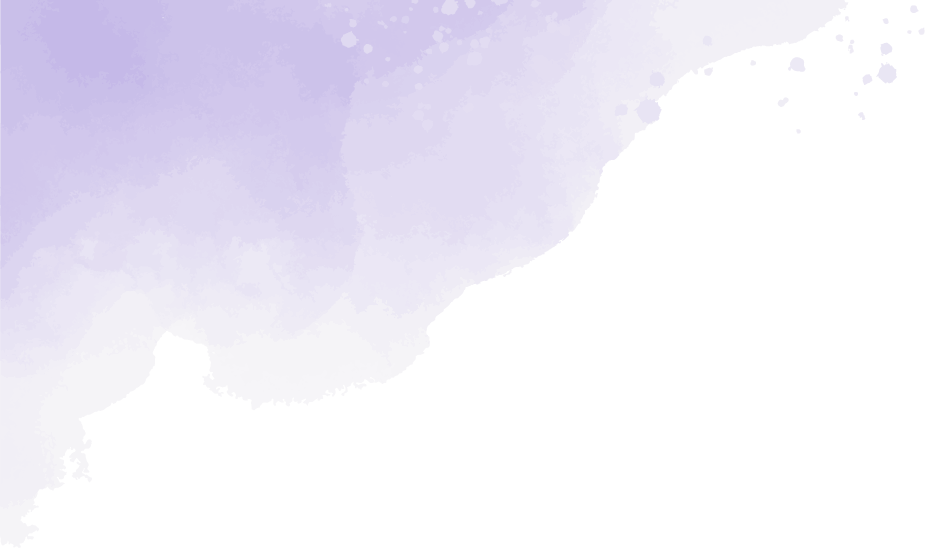 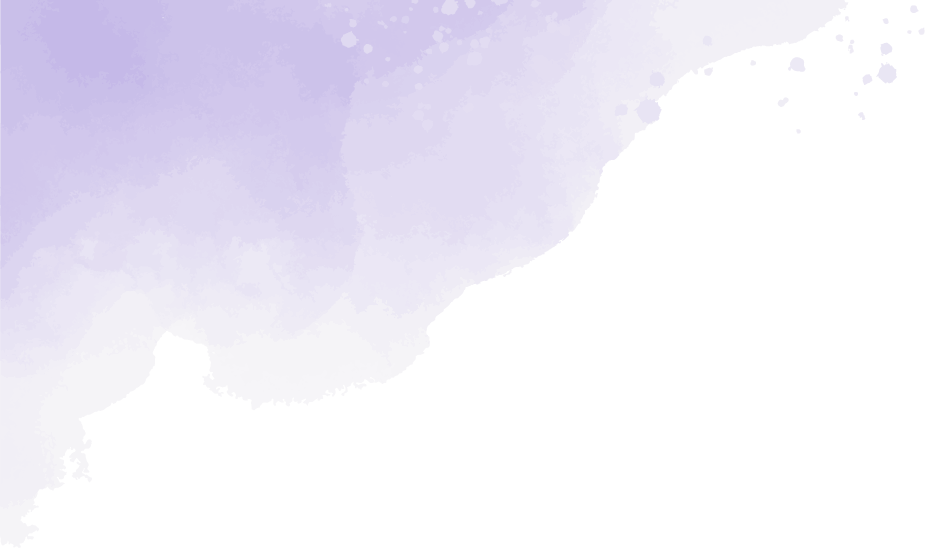 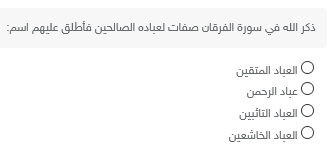 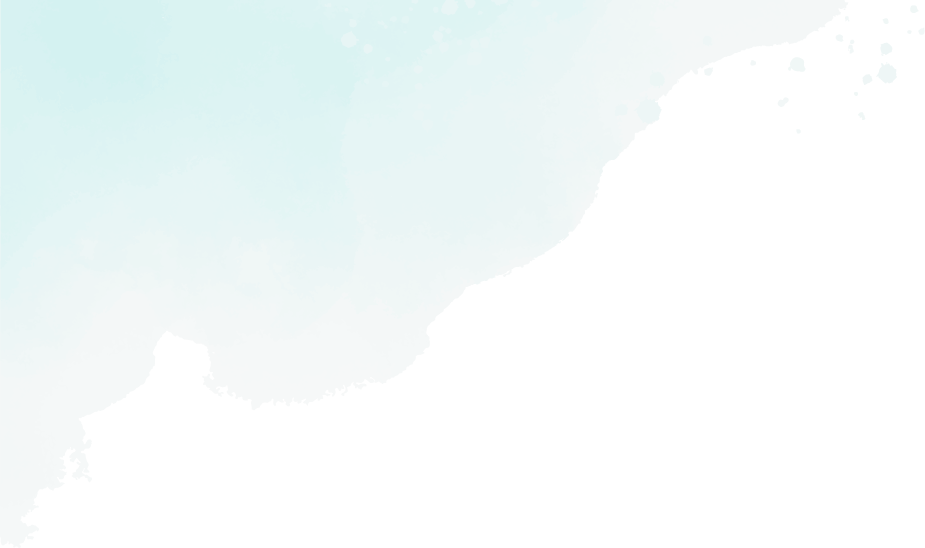 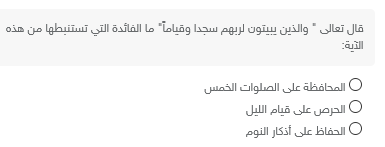 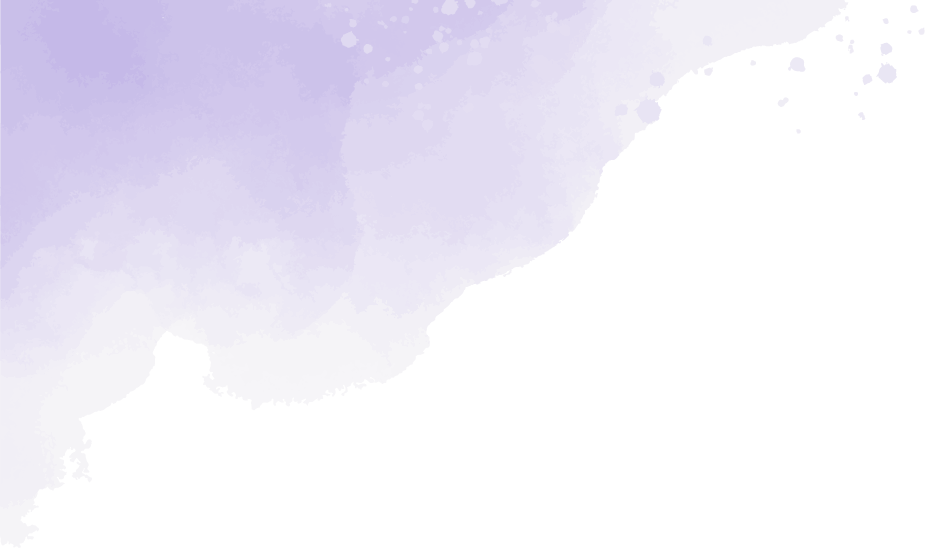 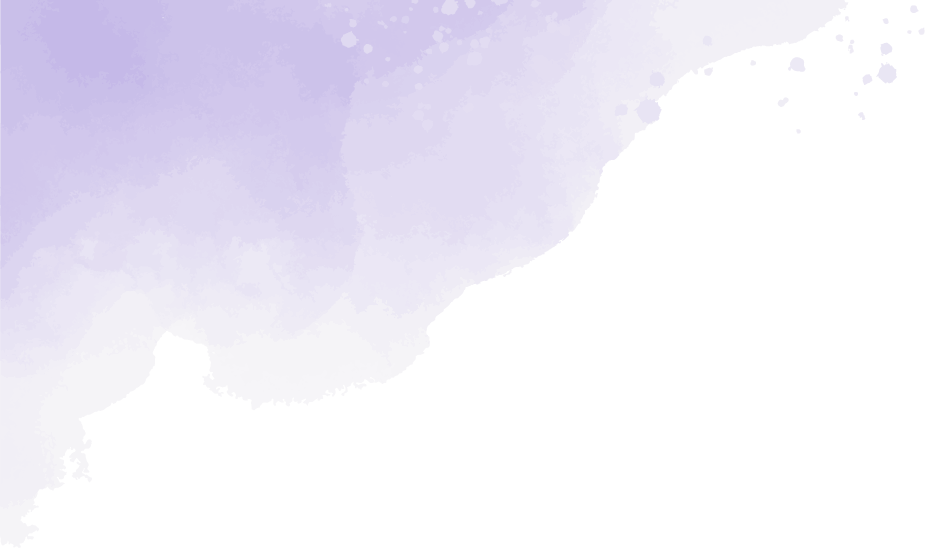 اختاري الإجابة الصحيحة
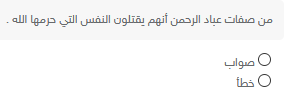 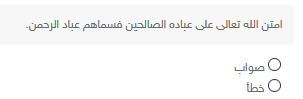 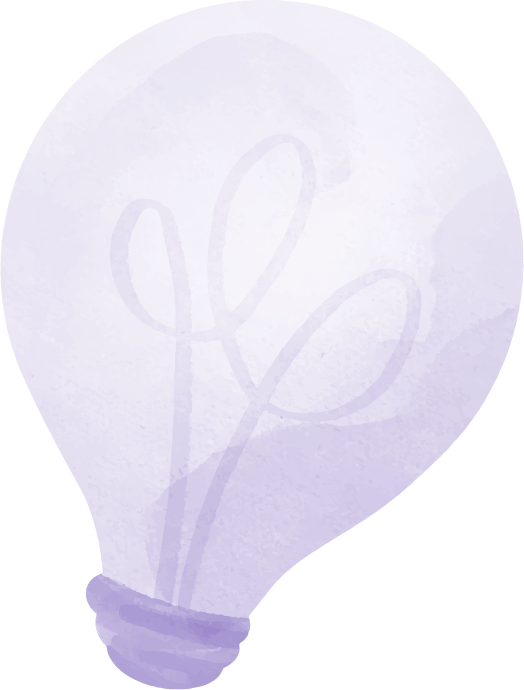 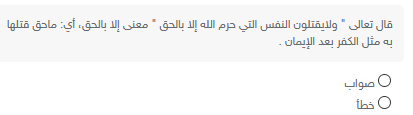 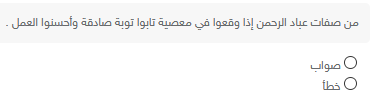 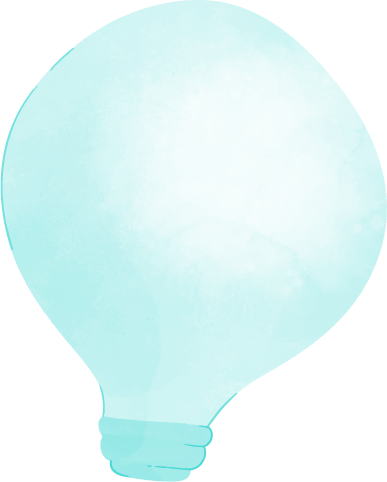 اختاري الإجابة الصحيحة
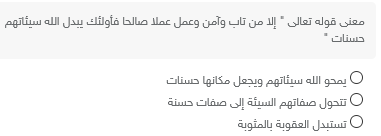 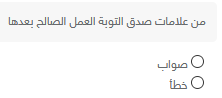 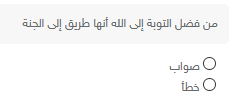 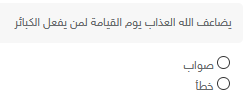 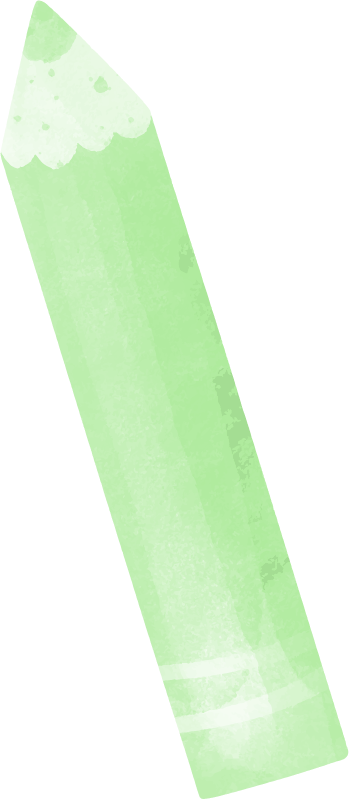 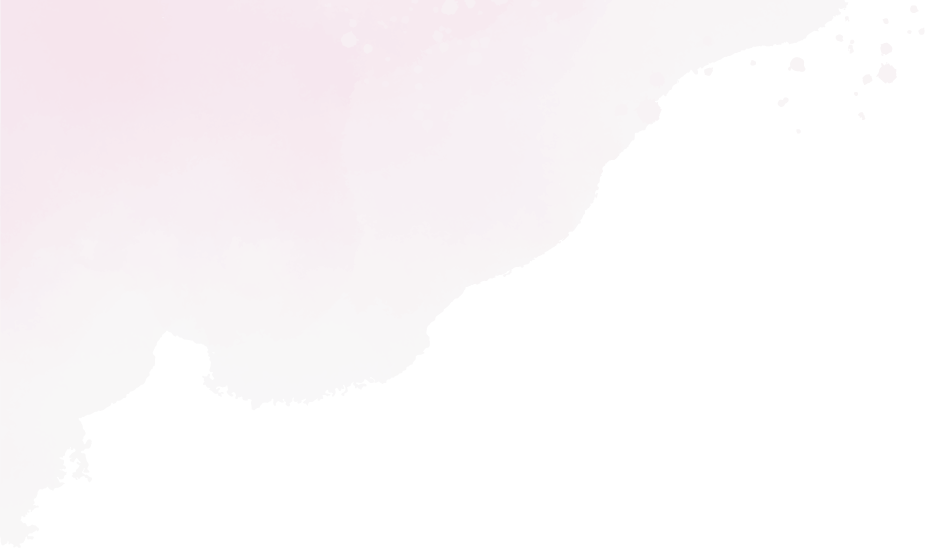 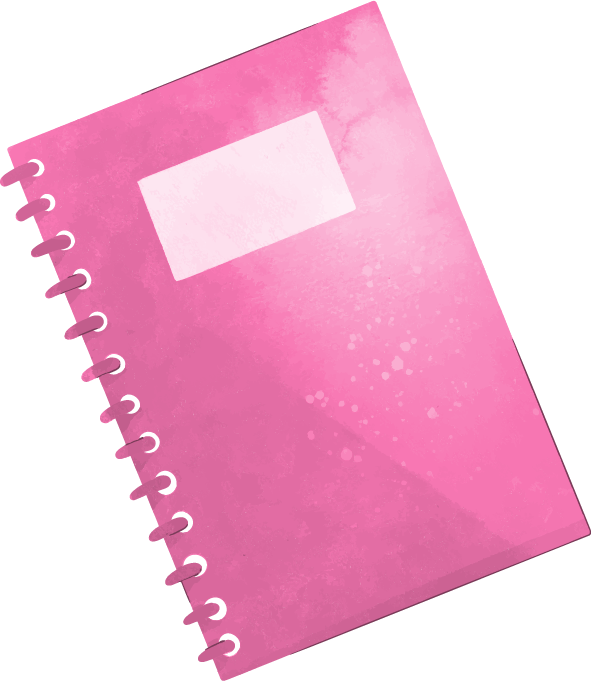 شكراً
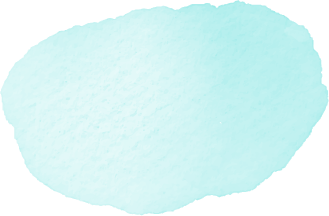 كفارة المجلس
سبحانك اللهم وبحمدك أشهد
 أن لا إله إلا أنت أستغفرك واتوب إليك
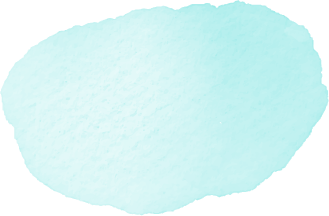 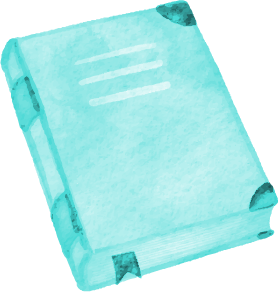 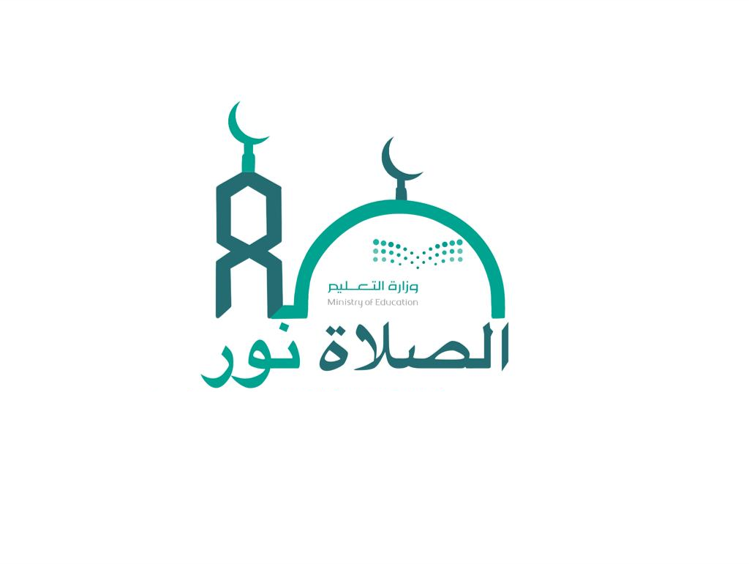 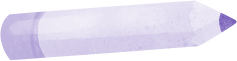